ПОСЕЩЕНИЕ МУЗЕЯ И МЕМОРИАЛА ЗМИЕВСКОЙ БАЛКИ Г.РОСТОВА – НА - ДОНУ
Помните! Через года, через века помните, 
о тех, кто уже не придет никогда – помните!


Воспитатель: Кривко О.В.
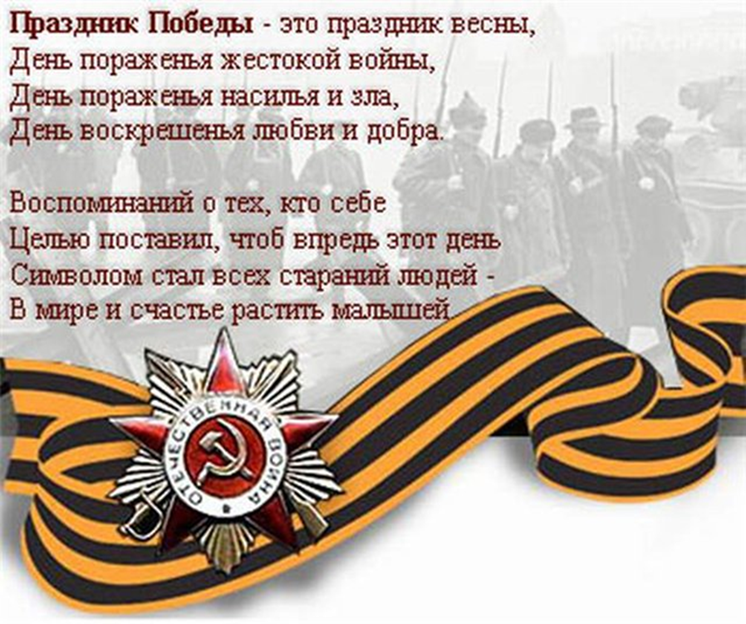 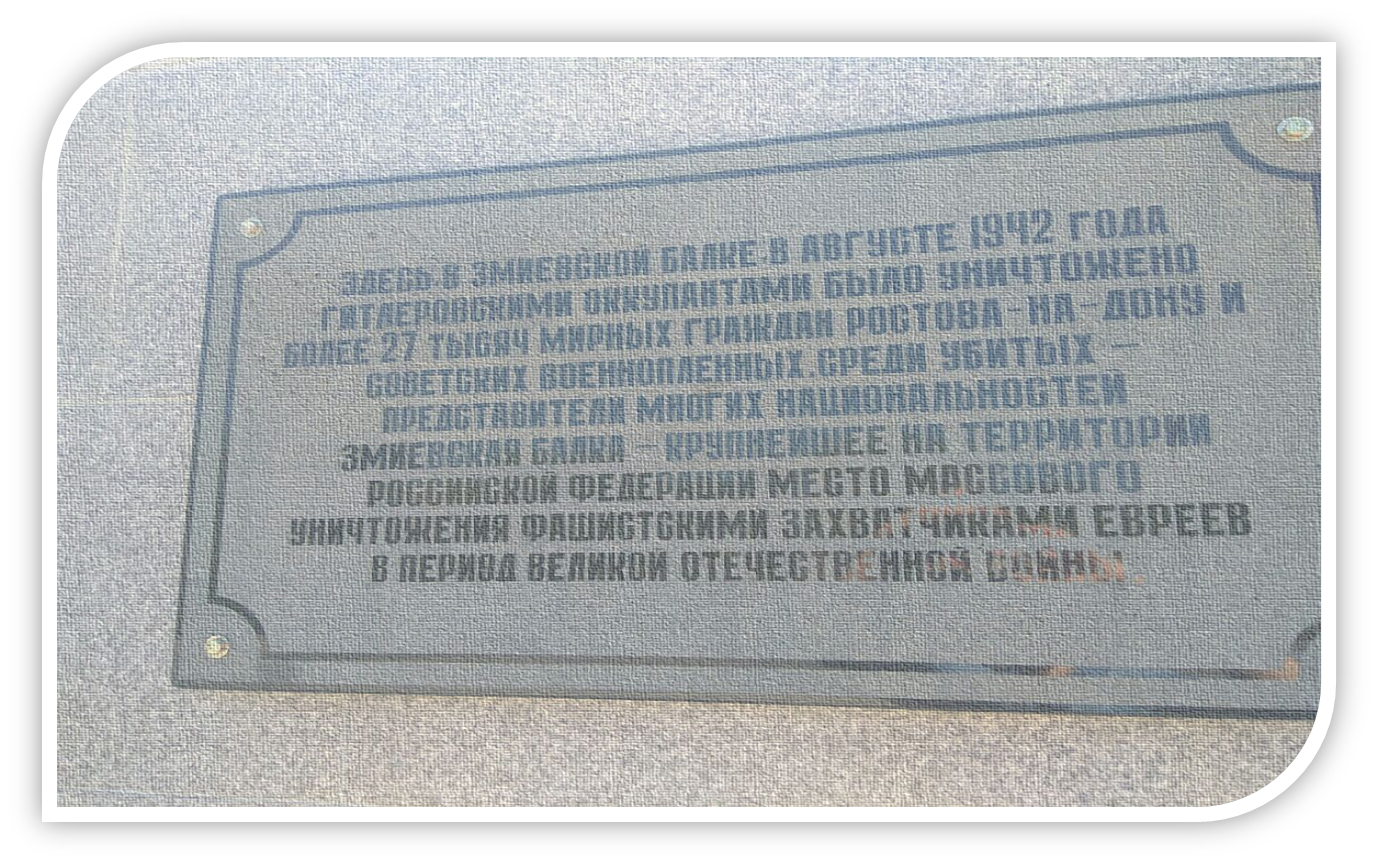 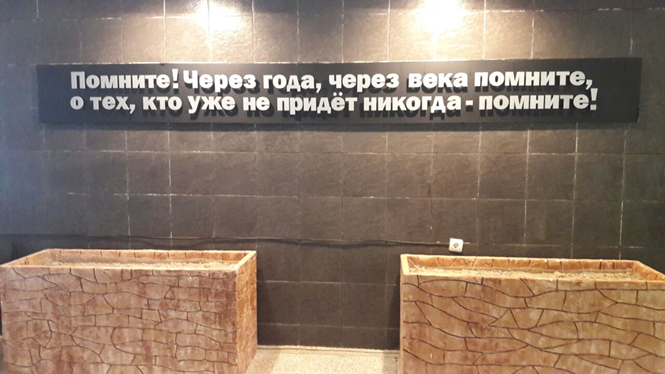 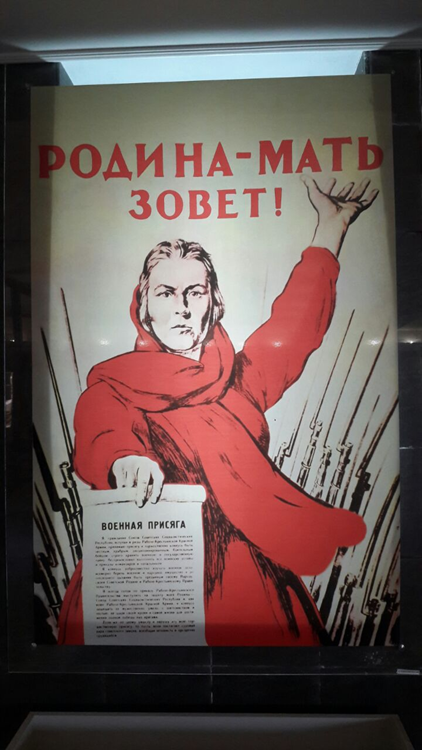 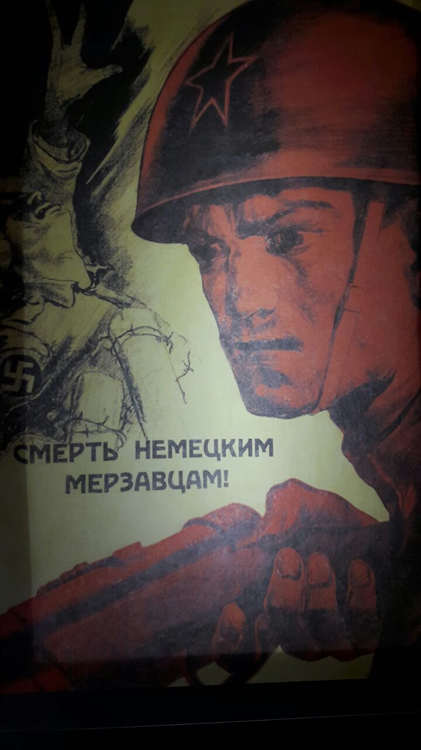 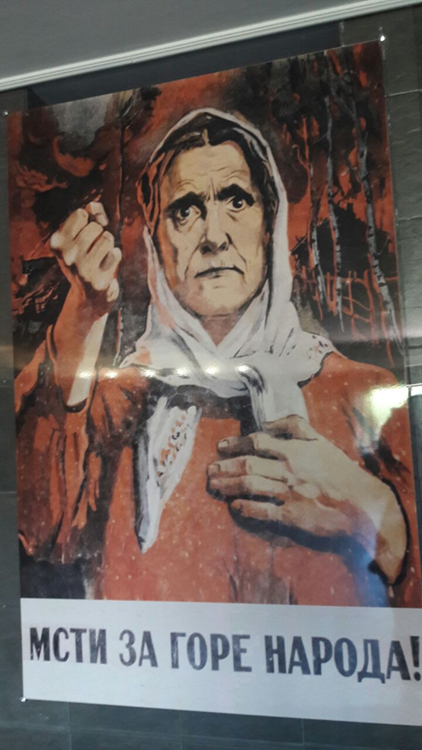 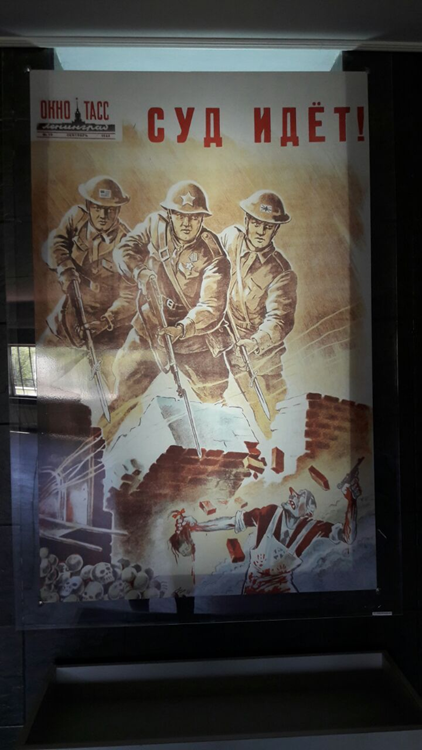 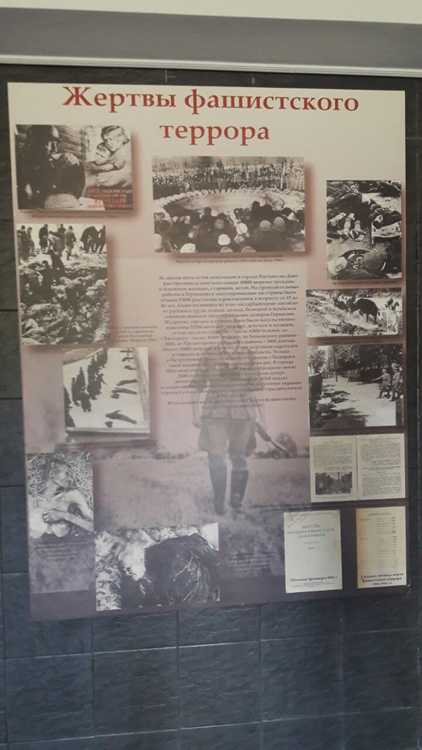 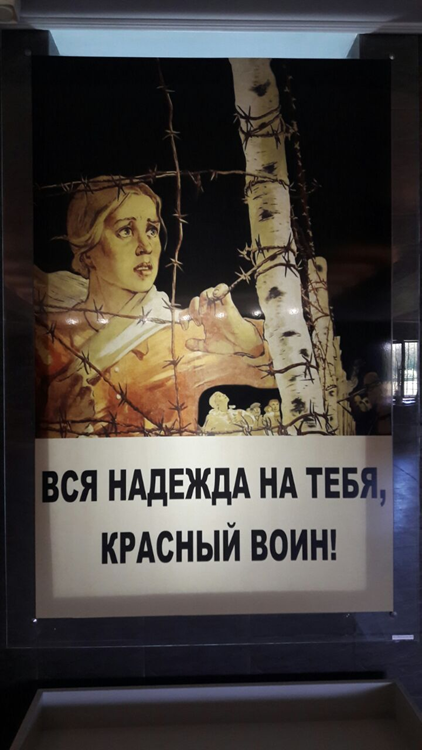 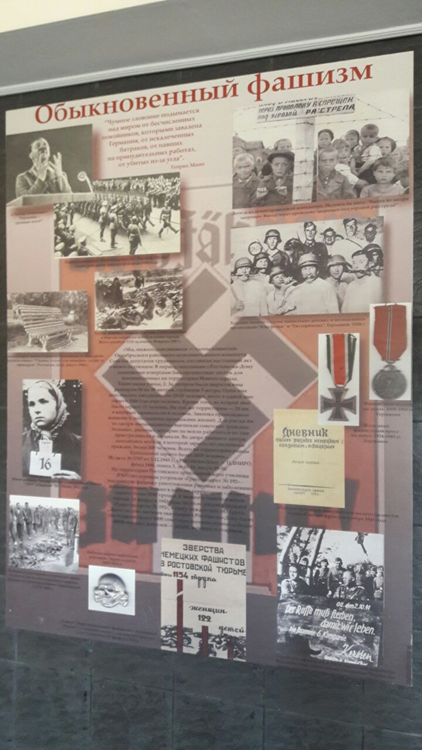 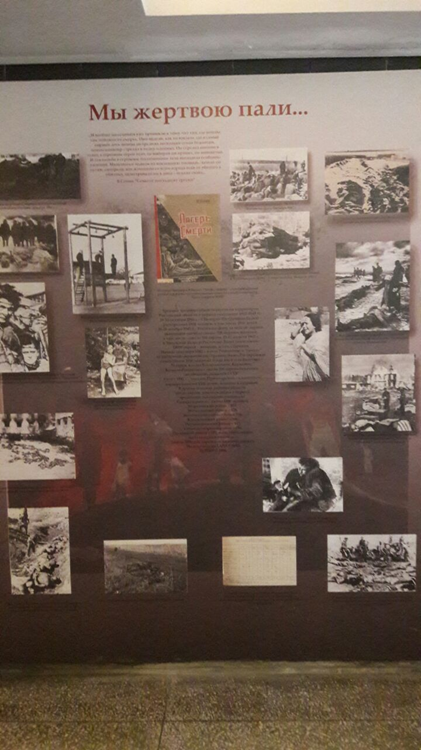 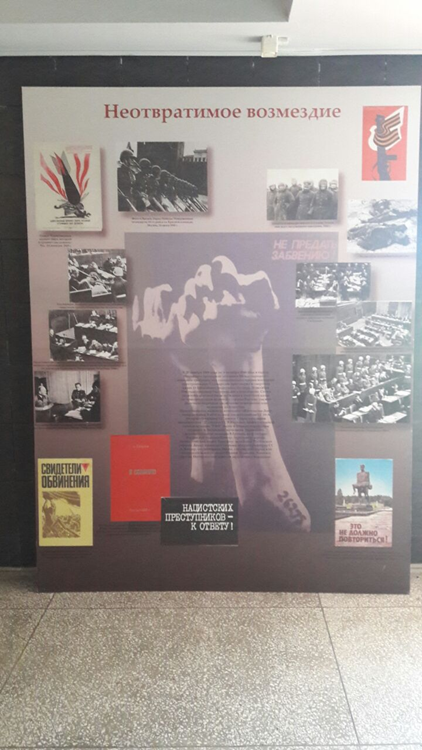 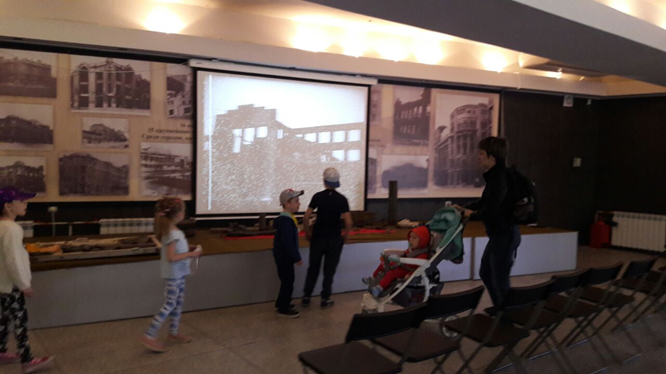 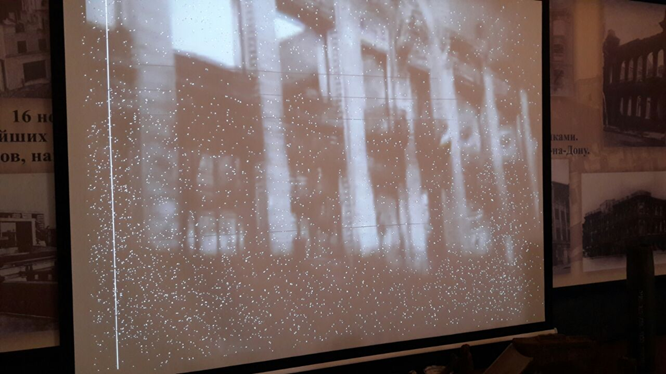 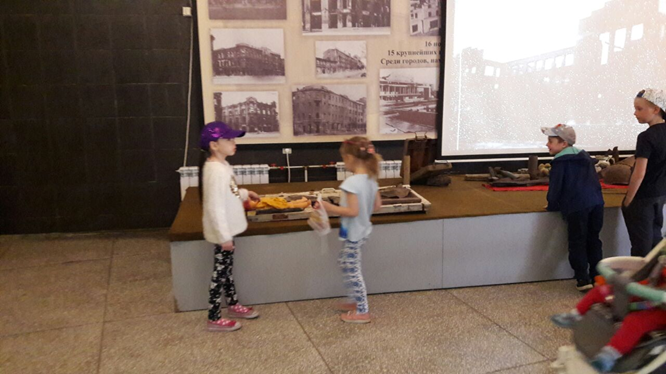 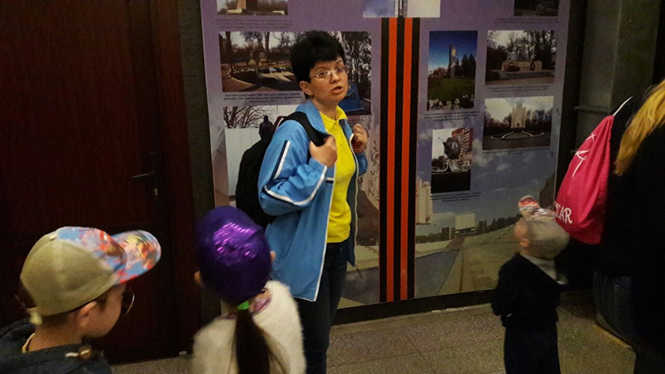 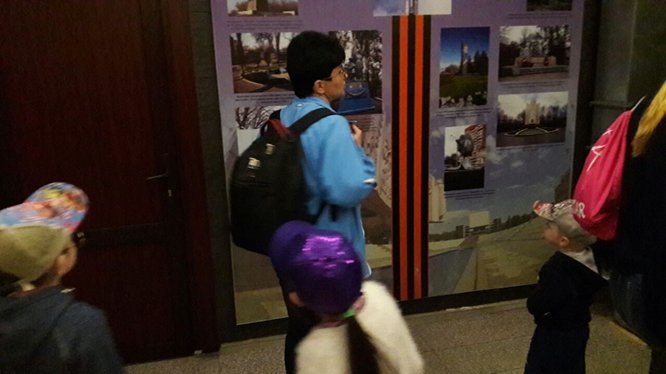 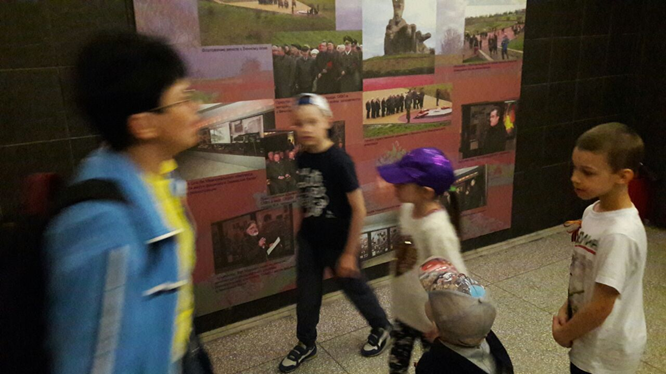 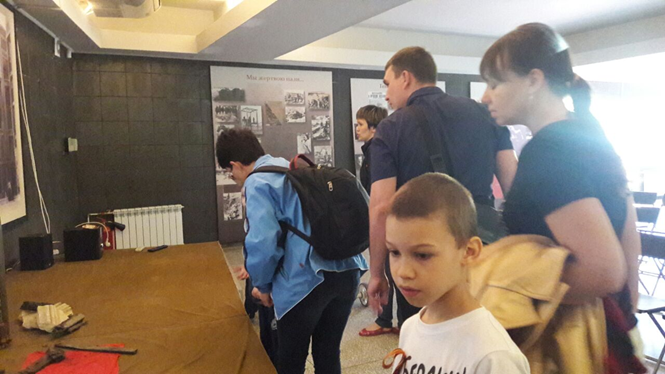 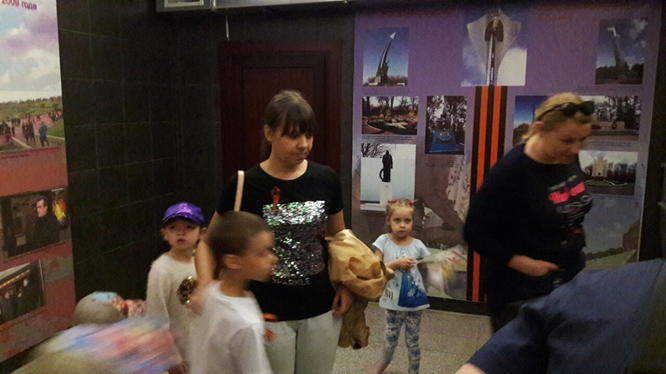 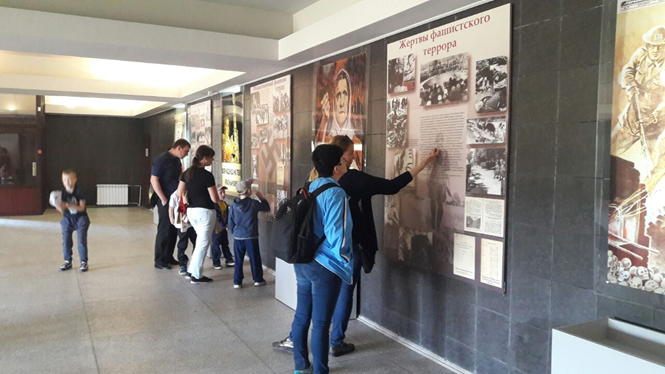 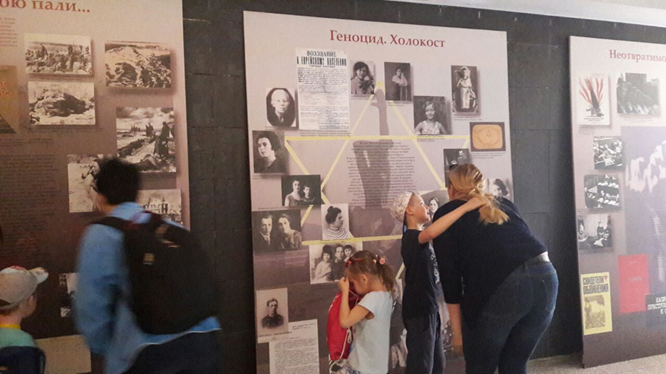 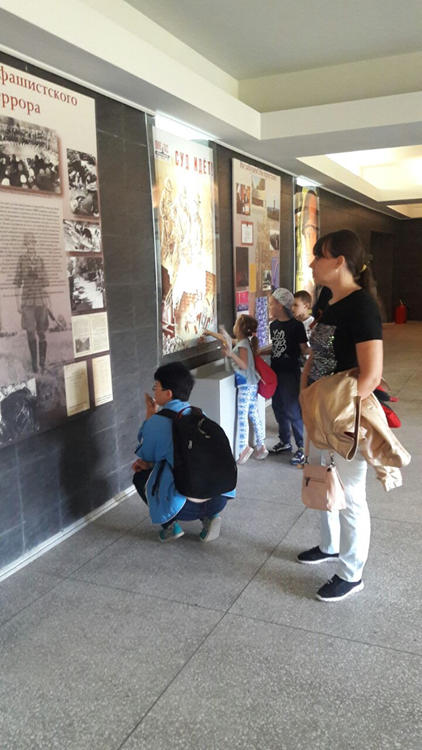 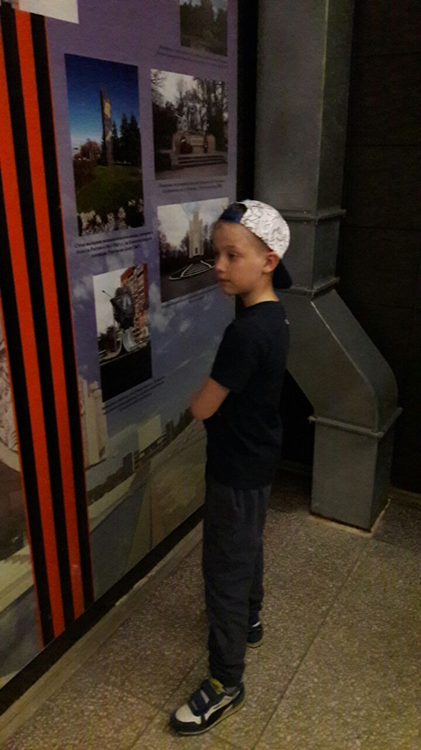 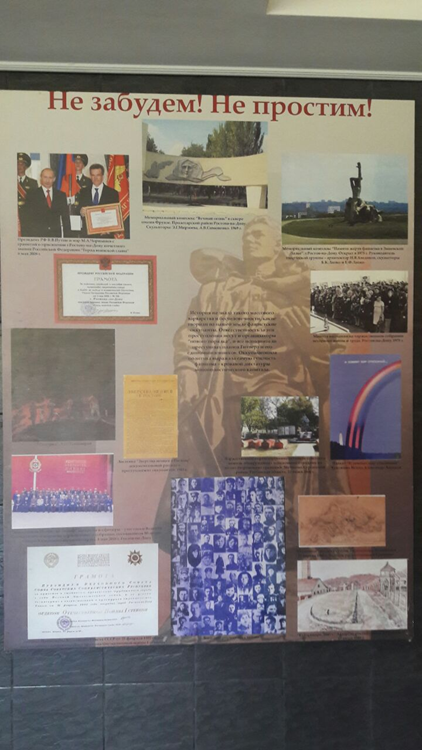 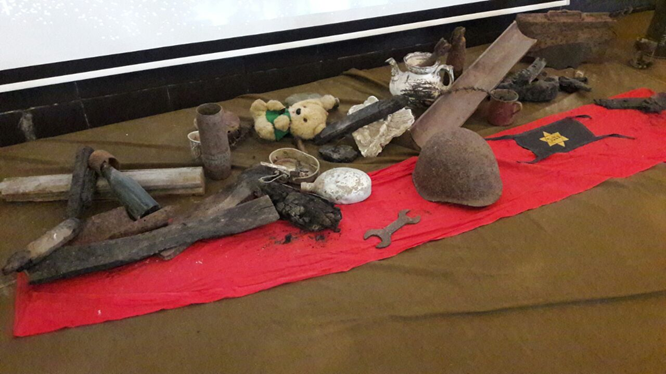 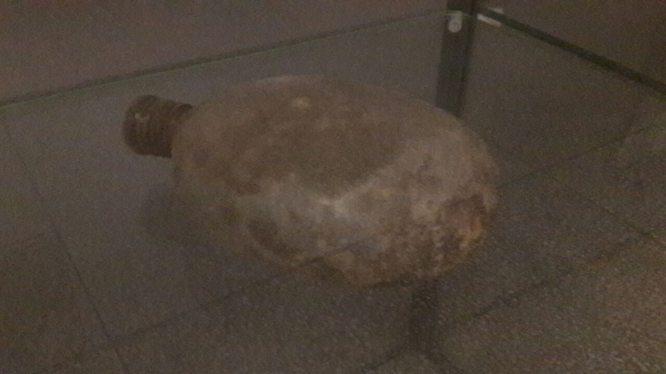 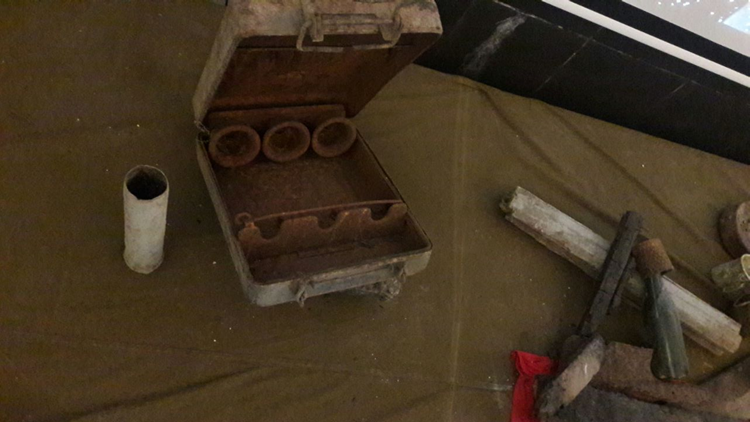 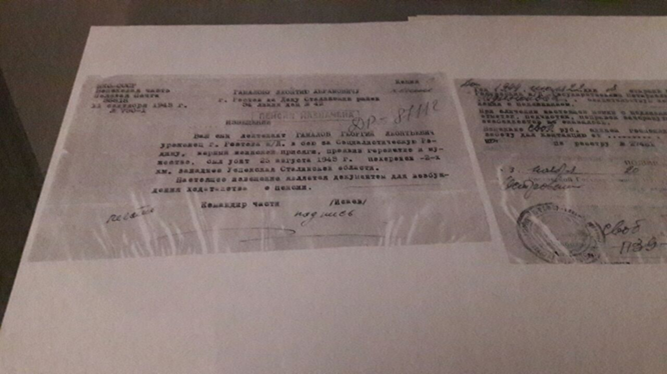 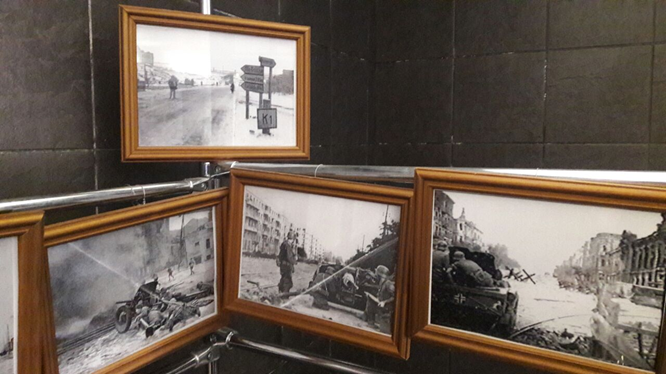 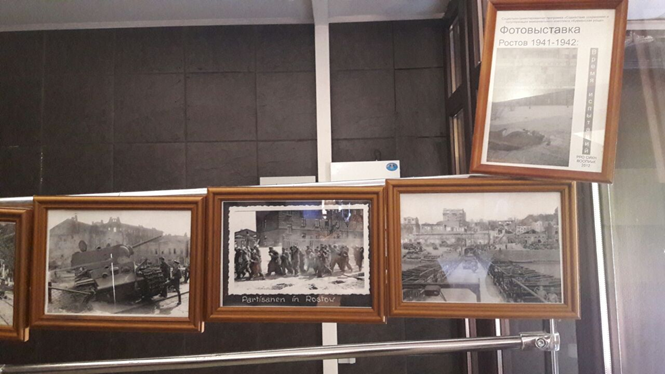 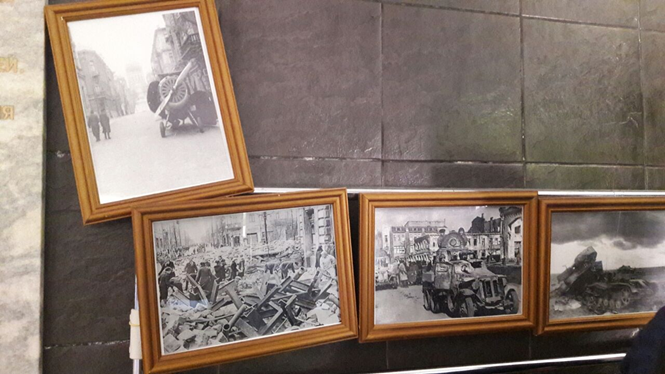 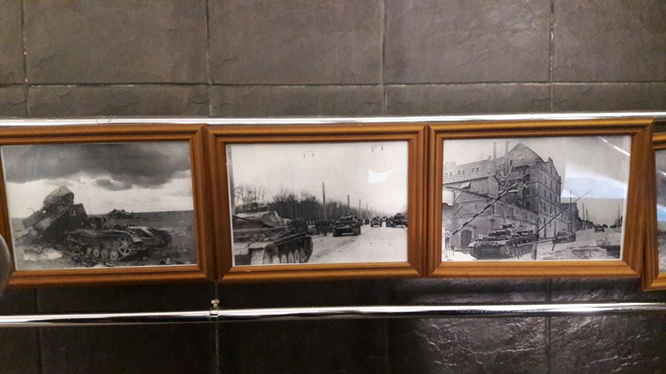 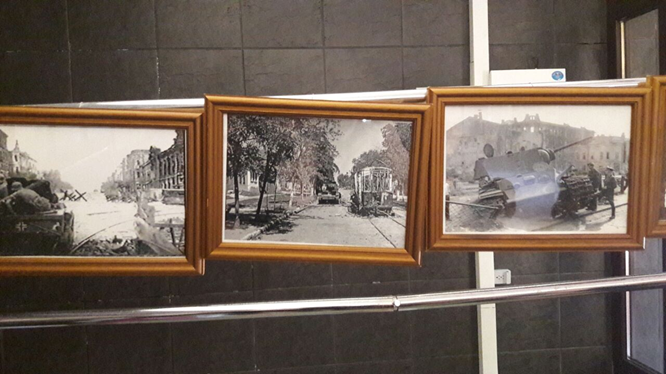 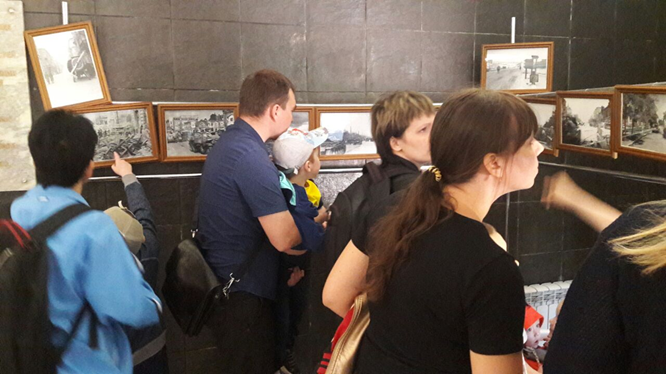 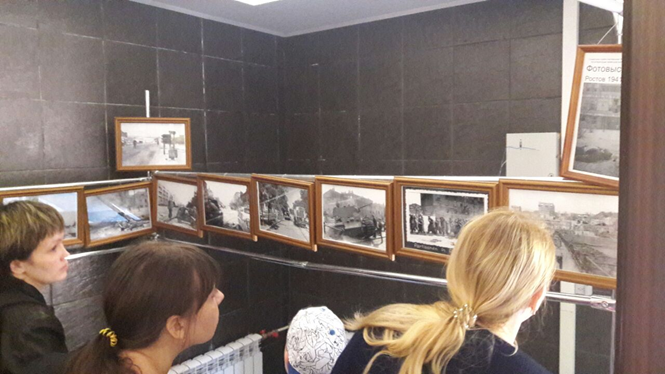 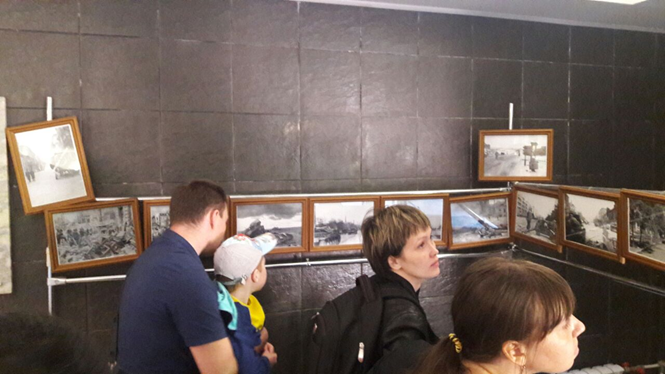 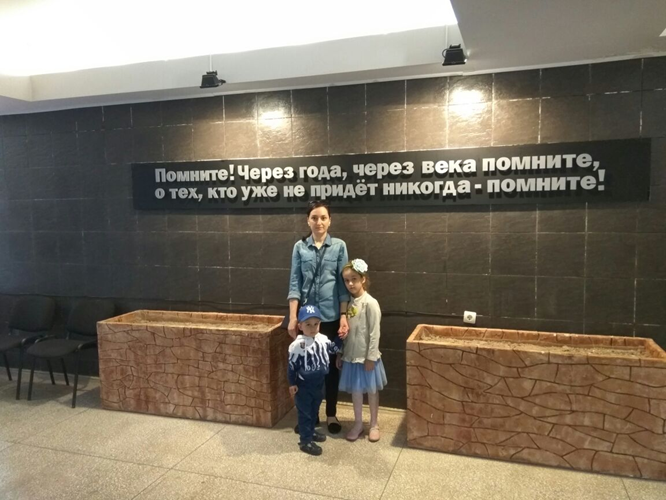 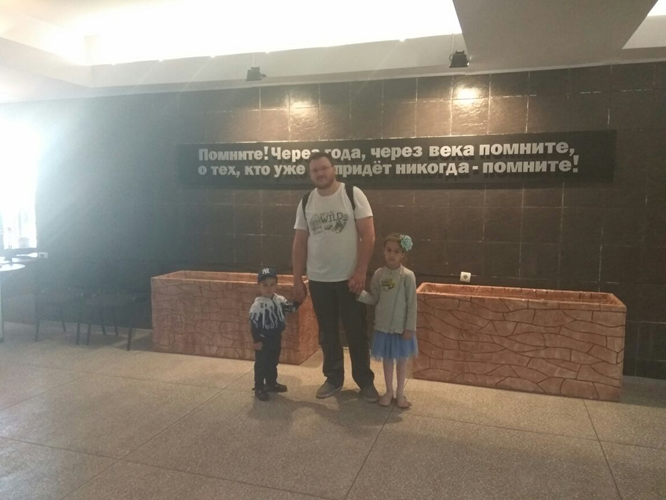 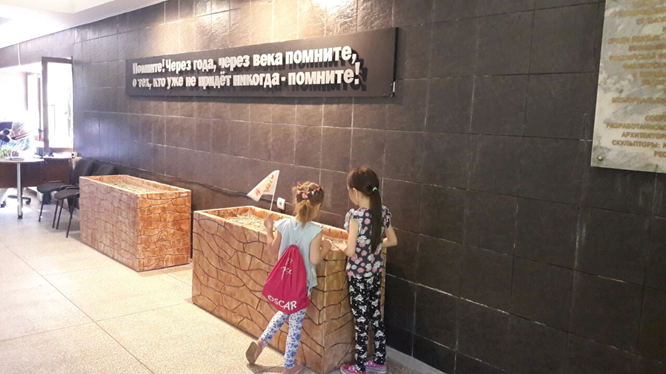 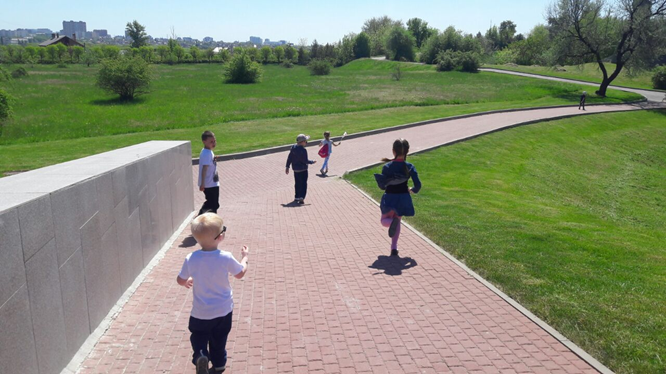 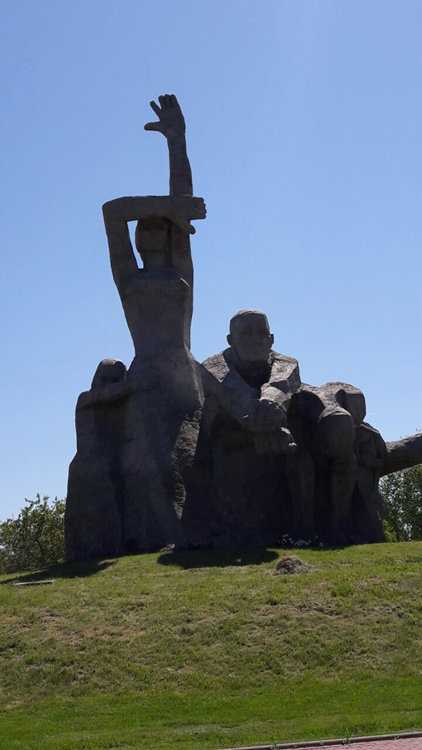 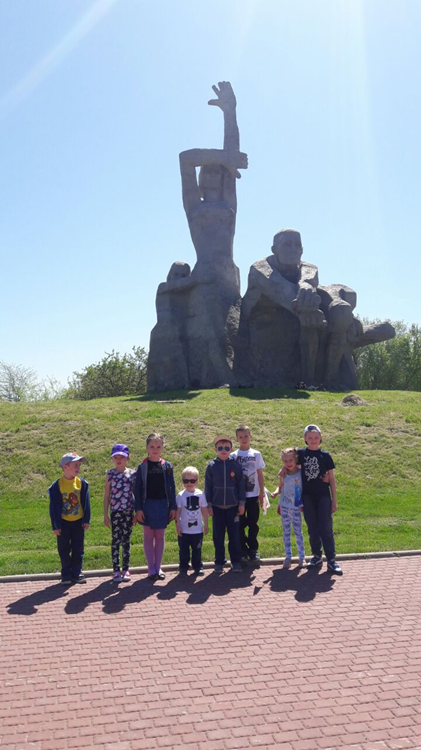 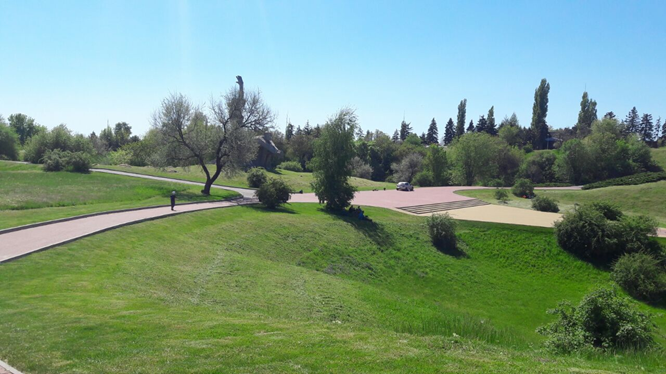 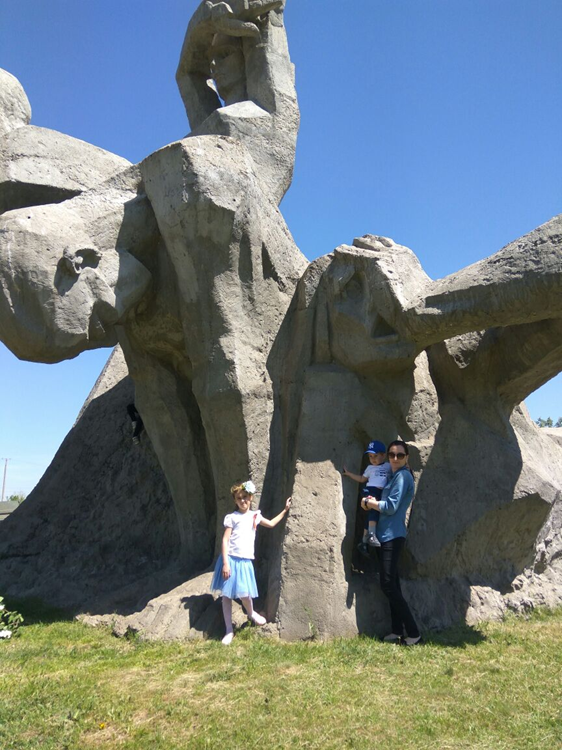 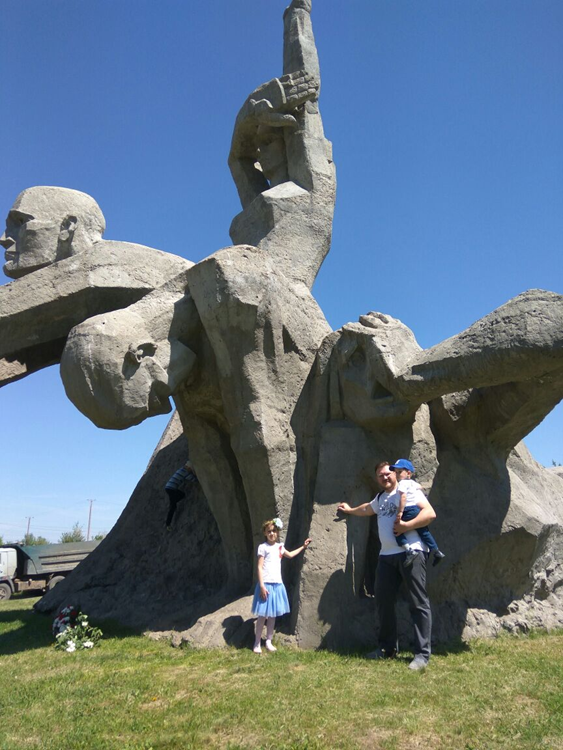 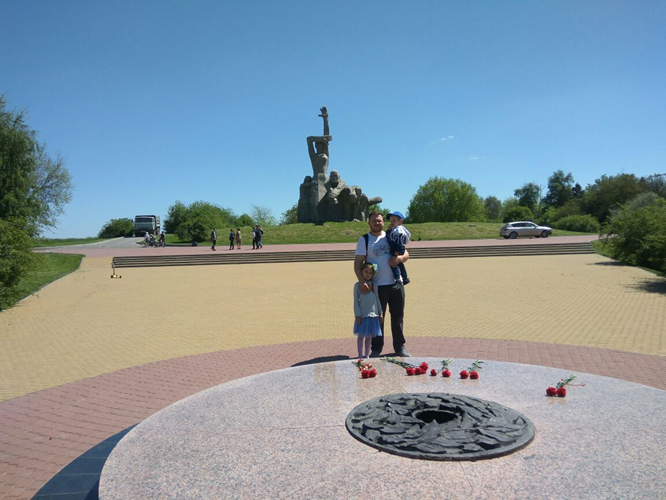 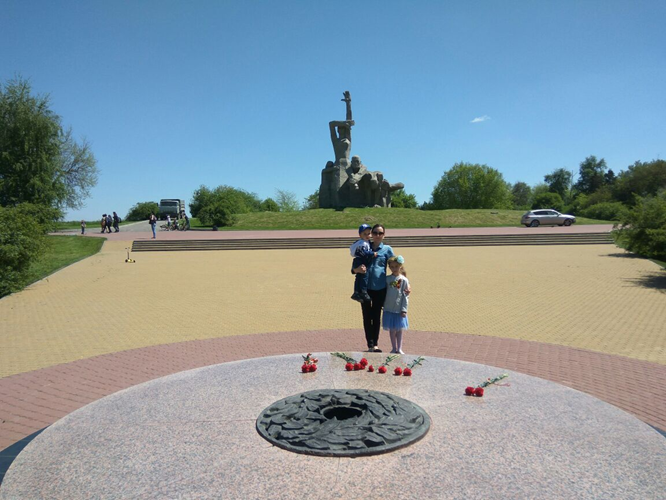 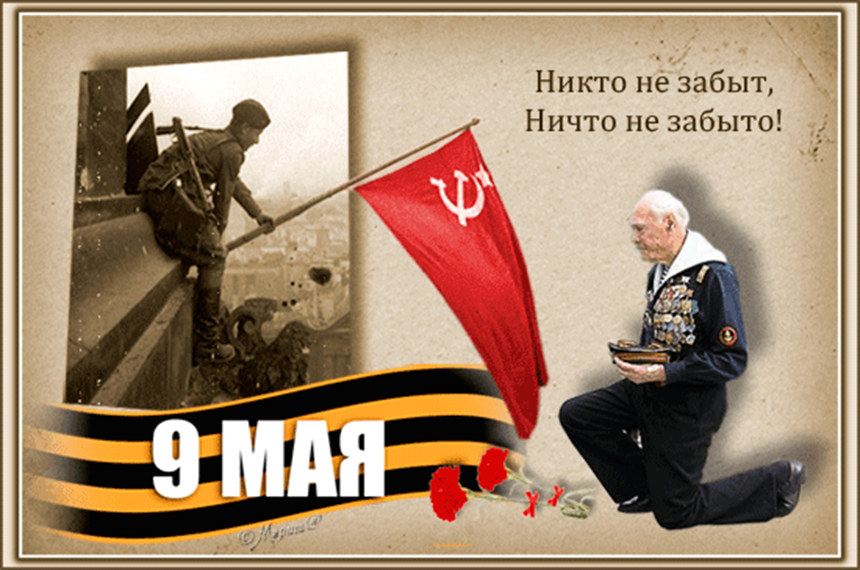